LEQ: Why are humans civilized?
Bell Ringer
Explain why fire was an important technological development for humans?
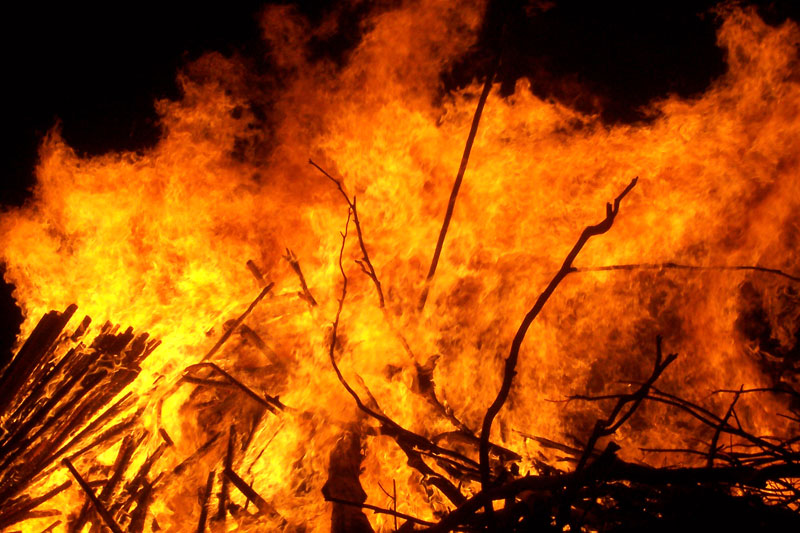 The Stone Age
Hunter-gathers: hunted animals and gather wild plants to survive
New Stone Age (Neolithic Era)
Neolithic Revolution (Agricultural Revolution)
People began to farm and domesticate animals
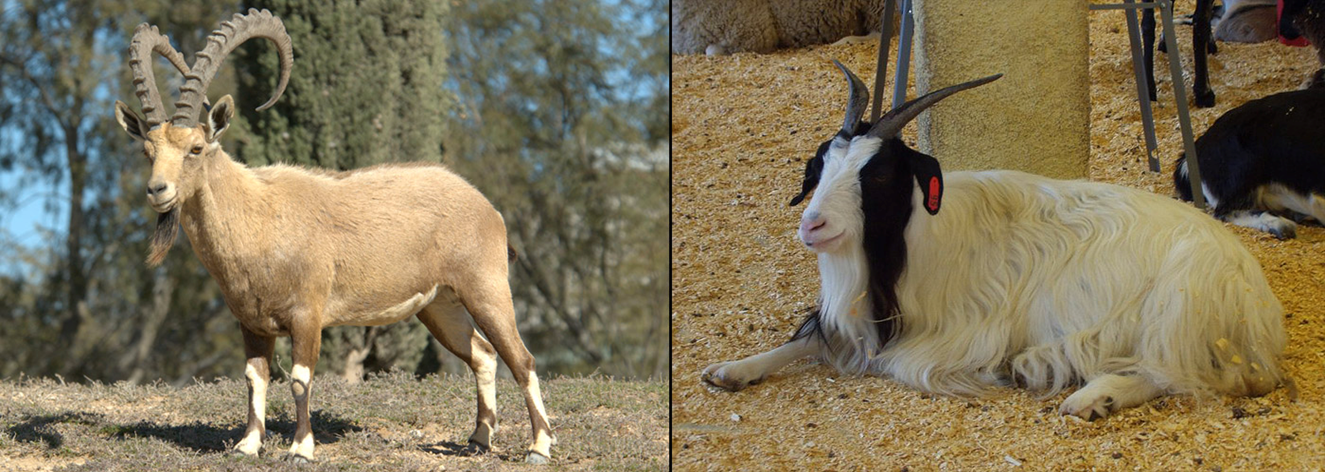 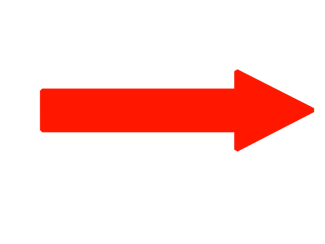 Results
Increase population 

Reliable food supply 

Settlements
Now Let’s See It
https://www.youtube.com/watch?v=bhzQFIZuNFY (3:17)
Changes (continued)
Pastoralists: people who ranged over wide areas and kept herds of livestock
Changes (continued)
Disease spread 

Crop failures led to famine

War
Changes (continued)
Bronze Age 
Starting to use metal for tool
Now Let’s Review
Paleolithic
Neolithic
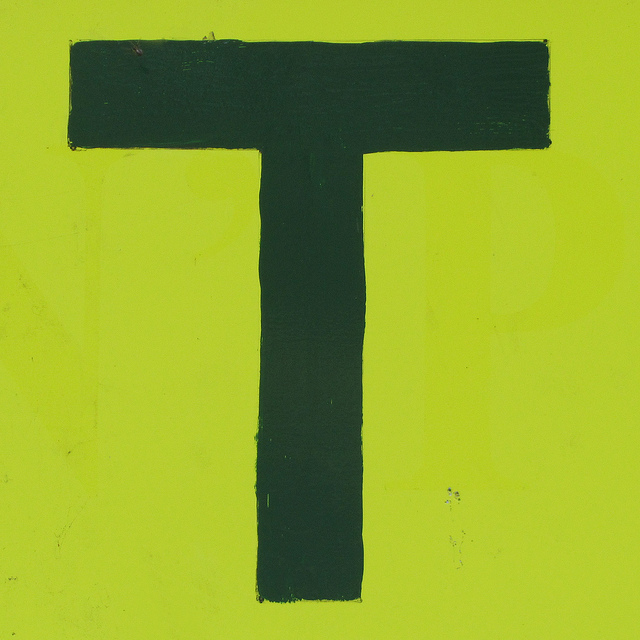 Foundations of Civilization
From Villages to Cities
Irrigation helped produce a surplus

Surplus helped create a division of labor & traditional economy

Trade increased
[Speaker Notes: Traditional economy- economic decisions based on custom, tradition or ritual]
First Civilizations
Civilization: complex and organized society 

Arose in fertile river valleys
Change in Civilization
Environment

War 

Movement

Ideas
Change in Civilization
Cultural Diffusion: the spread of ideas, beliefs, skills, customs and technology from one culture to another
Review
Why did humans move from villages to cities? 

What are the 7 characteristics of civilization?

Where did the first civilizations arise?
Map Activity
At the bottom of your notes construct your summary of todays’ lesson.
What did you learn? 

What are today‘s key concepts? 

Remember, your summary just be an extensive answer to today’s lesson essential question. 

4-5 sentences
Bell Ringer
Analyze one impact of the agricultural revolution.

Remember analyze means to examine critically, so as to bring out the essential elements or give the essence of.
LEQ: How did Mesopotamia contribute to the advancement of civilizations?
First Known Civilization: Mesopotamia
Refer to your map from… what two rivers flow through Mesopotamia? 

Now record the names of these two rivers in the section of notes for today
Geography
Fertile Crescent: Between Mediterranean Sea and Persian Gulf. Rich soil from silt
[Speaker Notes: The modern-day countries with significant territory within the Fertile Crescent are Iraq, Kuwait, Syria, Lebanon, Jordan, Israel, Palestine, Cyprus, and Egypt, besides the southeastern fringe of Turkey and the western fringes of Iran.]
Problems
Little rain 

Sudden floods 

Hot dry summers
Solutions
Dams and dikes 

Allocate resources 

Assign jobs
Sumer (region in Mesopotamia)
First civilization 

City State: political unit with own gov’t 

Ziggurat: Temple; polytheism
[Speaker Notes: Within Sumer there was 7 city states]
Sumer
Culture 
Cuneiform: first writing system; wedge symbols on clay 
Epic of Gilgamesh
[Speaker Notes: Sumerians developed math system, invented the wheel, plow and learned how to use bronze]
Accomplishments of Sumer
During the video, record at least 2 accomplishments of the Sumerians. 

https://www.youtube.com/watch?v=u-n84sDBEB4 (2:49)
Empires in Mesopotamia
Warfare weakened Sumer’s city states 

Invading peoples conquered the region
Now Let’s Review- tree map
Babylonian Empire
Amorites
Hammurabi
King of Babylon- 1792 BCE 

Created Babylonian Empire
Hammurabi
Accomplishments: 
Buildings 
Tax-collection 
Increased trade 
Cultural diffusion
Hammurabi
Hammurabi’s Code: code of laws… was written down for all to see
Now Let’s See It
https://www.youtube.com/watch?v=eXvM_0rFO-w
Review (tree map)
Primary Source Analysis: Hammurabi’s Code
Construct Your Summary
What did you learn today? 

What connections did you make today? 

What are some of the major themes we discussed today?

4-5 sentences